АО «НГК «Тау-Кен Самрук»
Результаты финансово-хозяйственной деятельности за 6 месяцев 2024 года
Основные показатели деятельности*
Ag
Au
Производственные результаты
Производство серебра
Ф 830     13%
П 770     8%
Производство золота
Ф 4      -93%
П 112
96%
тыс. унций
тыс. унций
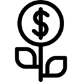 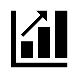 Выручка
EBITDA
Ф 30 977          2 707%
П 5 952  420%
Ф 503 41%
П 407 24%
млрд тенге
млрд тенге
Кремний, тыс. тонн
Золото, тыс. унций
Серебро, тыс. унций
Золото, $ за унцию (рынок)
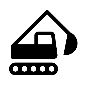 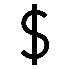 Производство аффинажного золота включает в себя переработку покупного (503 тыс. унций) и давальческого (387 тыс. унций) сырья. 
Рост производства золота за отчетный период связан с увеличением поставок золотосодержащего сырья на переплавку.
Производство серебра является попутной деятельностью. 
Производство металлургического кремния было приостановлено (в 4 квартале 2019 года из-за снижения котировок кремния).
Займы
Ф 71 246 36%
П 82 782    -14%
Ф 9 899 27%
П 29 500  -66%
CAPEX
млн тенге
млн тенге
1
* Ф – факт и процент прироста по отношению к аналогичному периоду прошлого года, П – план и степень выполнения плана
АО «НГК «Тау-Кен Самрук»
Результаты финансово-хозяйственной деятельности за 6 месяцев 2024 года
Финансовые показатели
В структуре выручки основную долю составлял доход от реализации золота (около 99%).
Увеличение выручки связано, главным образом, с увеличением объема реализации аффинированного золота на 12% и ростом цены на золото с $1 955 до $2 225 за унцию. 
В структуре себестоимости превалировали расходы на закуп золотосодержащего сырья (свыше 99%). Основные прочие расходы были представлены расходами на оплату труда, износом основных средств и материалами, используемыми при производстве аффинированного золота. 
Динамика валовой прибыли вызвана укреплением курса национальной валюты РК (тенге) по отношению к доллару США. 
Рост прибыли обусловлен увеличением долевого дохода от ассоциированных организаций.
Снижение чистого денежного потока от операционной деятельности связано с изменением фактического графика отгрузки ГП.
Капитальные затраты, понесенные в отчетном периоде, представлены затратами по реализации инвестиционных проектов Шалкия, Алайгыр и Северный Катпар (см. раздел «Капитальные затраты»).
* Ф – факт, О – оценка на 2024 год
Финансовые коэффициенты (оценка)
Текущая ликвидность
Долг / Капитал
Долг / EBITDA
EBITDA / Проценты
ROACE
ROE
5,6%
1,5
0,1
2,3
52,5
5,2%
2
АО «НГК «Тау-Кен Самрук»
Результаты финансово-хозяйственной деятельности за 6 месяцев 2024 года
Капитальные затраты
млн тенге
Алайгыр
ШалкияЦинк
Факт за отчетный период
6м 2024 г. – расходы представлены, в  основном, затратами на проведение горно-капитальных работ (ГКР), затратами по обслуживанию займа и общих-административных затрат.
2024 г. – планируется проведение горно-проходческих работ и подготовка в добыче в 2025г.
6м 2024 г. – проведена работа по сокращению штатной численности Товарищества. 
2024 г. – переговоры с производителями РРС и проведение лабораторных исследований с целью изучения возможности применения технологии.
Северный Катпар и Верхние Кайракты
6м 2024 г. – получено положительное заключение Госэкспертизы ТЭО. По месторождению Верхние Кайракты запасы по Кодексу KazRC поставлены на баланс.
2024 г. – прохождение корпоративных процедур для завершения инвестиционного этапа «Выбор».
9 899
Алайгыр
Шалкия
Северный Катпар и Верхние Кайракты
3